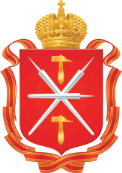 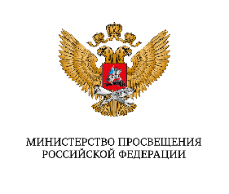 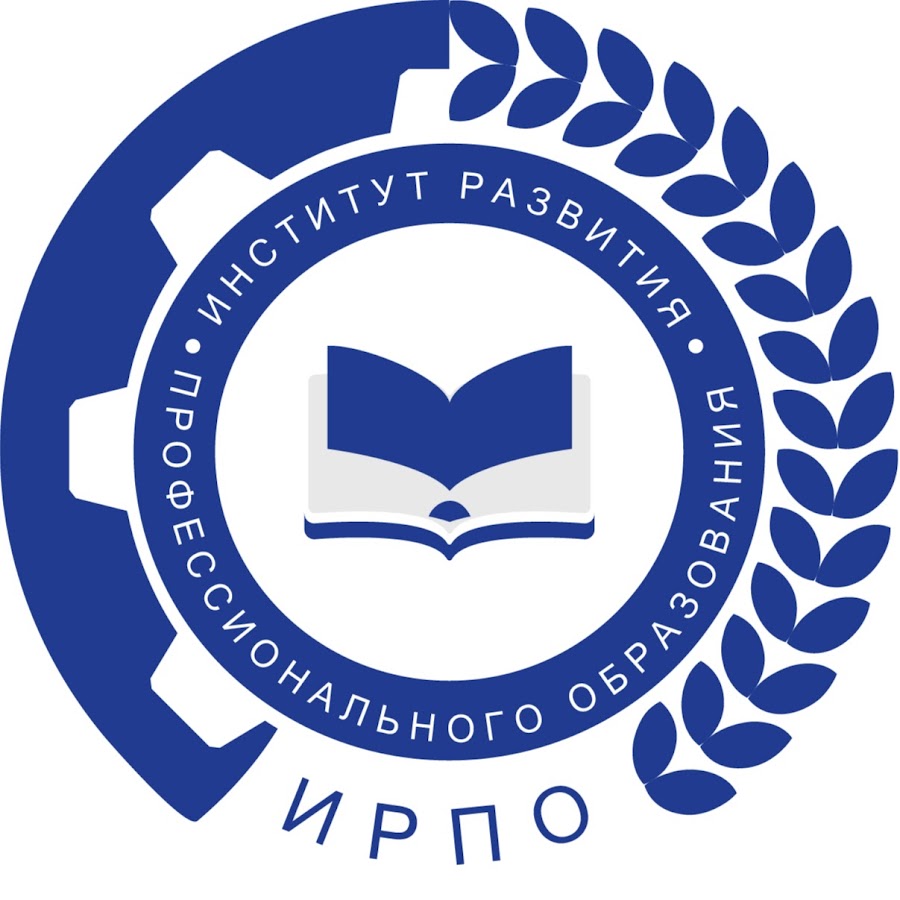 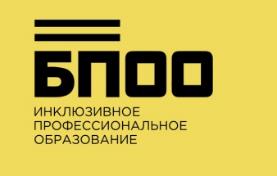 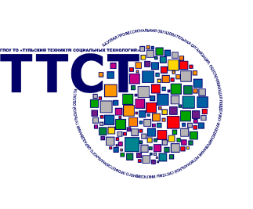 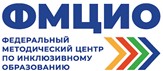 Государственное профессиональное образовательное учреждение Тульской области «Тульский техникум социальных технологий»
Комплексный профориентационный проект БПОО Тульской области.  Региональный профориентационный марафон «Профессии – да!»
Исполнители: Чулков Андрей Николаевич, директор, Ильина Екатерина Васильевна, заместитель директора по управлению образовательным процессом, Богданова Татьяна Ивановна, методист, Бардакова Ирина Валерьевна, заведующий центром регионального инклюзивного профессионального образования, Горюнова Анастасия Романовна, методист, Ющина Татьяна Александровна, руководитель структурного подразделения «Мобильный технопарк»
Тула, 2022
Содержание
3
Введение
4
Влияние на достижение показателей
5
Решаемая задача
6
Решение
7
Условия и необходимые ресурсы
8
Этапы реализации
9
Результаты
10
Контакты
3
Введение
Государственное профессиональное образовательное учреждение Тульской области «Тульский техникум социальных технологий»  с 2016 года является базовой профессиональной образовательной организацией, обеспечивающей поддержку региональной системы инклюзивного профессионального образования лиц с инвалидностью и ограниченными возможностями здоровья в Тульской области.  
	Контингент обучающихся составляют лица с инвалидностью и ограниченными возможностями здоровья.
	В настоящее время в ГПОУ ТО «ТТСТ» обучается 275 человек из числа лиц инвалидностью и ограниченными возможностями здоровья различных нозологий (с нарушениями зрения, с нарушениями слуха, с нарушениями опорно-двигательного аппарата, с нарушениями интеллектуального развития).
	В учреждении реализуются девять адаптированных основных программ профессионального обучения: 12156. Закройщик, 15398. Обувщик по ремонту обуви, 16199. Оператор электронно-вычислительных и вычислительных машин, 16909. Портной, 17530. Рабочий зеленого строительства, 18559. Слесарь-ремонтник, 19149. Токарь, 19460. Фотограф, 19601. Швея.
	На базе БПОО ТО действуют центры профессиональной ориентации, содействия трудоустройству, дистанционного обучения.
	В техникуме создана и реализуется система профессиональной ориентации обучающихся с особыми образовательными потребностями. Она состоит из нескольких проектов : проект ранней профессиональной ориентации обучающихся 6 - 11 классов «Билет в будущее», проект «Первая профессия» национального проекта «Образование», профориентационная программа региональных чемпионатов по профессиональному мастерству для лиц с инвалидностью и ограниченными возможностями здоровья «Абилимпикс», Мобильный технопарк для реализации адаптированных дополнительных общеразвивающих программ для учащихся с ограниченными возможностями здоровья и инвалидностью, а также комплексный профориентационный проект БПОО Тульской области - региональный профориентационный марафон «Профессии – да!»
	За время своего существования региональный профориентационным марафон «Профессии – да!» стал важной частью системы профессиональной ориентации инвалидов и лиц с ограниченными возможностями здоровья в регионе, эффективным инструментом помощи в выборе будущей профессии для детей с особыми образовательными потребностями.
4
Государственное профессиональное образовательное учреждение Тульской области «Тульский техникум социальных технологий»
Комплексный профориентационный проект БПОО Тульской области.  Региональный профориентационный марафон «Профессии – да!»
Чулков Андрей Николаевич, директор, Ильина Екатерина Васильевна, заместитель директора по управлению образовательным процессом, Богданова Татьяна Ивановна, методист, Бардакова Ирина Валерьевна, заведующий центром регионального инклюзивного профессионального образования, Горюнова Анастасия Романовна, методист, Ющина Татьяна Александровна, руководитель структурного подразделения «Мобильный технопарк»
ВЛИЯНИЕ НА ДОСТИЖЕНИЕ ПОКАЗАТЕЛЕЙ
Показатели:
1. Количество участников профориентационного марафона «Профессии – да!»
2. Количество принятых инвалидов и лиц с ограниченными возможностями здоровья, по программам среднего профессионального образования и профессионального обучения в Тульской области.3. Доля занятых выпускников государственных профессиональных образовательных учреждений Тульской области с инвалидностью и ограниченными возможностями здоровья
4. Выполнение контрольных цифр приема по основным образовательным программам  среднего профессионального образования и профессионального обучения в Тульской области
5. Осознанность в  выборе  обучающимися  профессии в  соответствии с  интересами,   возможностями,   состоянием   здоровья и востребованностью на региональном рынке труда.
Контакты: Бардакова Ирина Валерьевна, заведующий центром регионального инклюзивного профессионального образования, bpooto@tularegion.org
5
Государственное профессиональное образовательное учреждение Тульской области «Тульский техникум социальных технологий»
Комплексный профориентационный проект БПОО Тульской области.  Региональный профориентационный марафон «Профессии – да!»
Чулков Андрей Николаевич, директор, Ильина Екатерина Васильевна, заместитель директора по управлению образовательным процессом, Богданова Татьяна Ивановна, методист, Бардакова Ирина Валерьевна, заведующий центром регионального инклюзивного профессионального образования, Горюнова Анастасия Романовна, методист, Ющина Татьяна Александровна, руководитель структурного подразделения «Мобильный технопарк»
РЕШАЕМАЯ ЗАДАЧА
Цель Марафона - формирование у обучающихся общеобразовательных организаций с ограниченными  возможностями  здоровья  и  детей – инвалидов сознательного подхода к выбору профессии в соответствии с интересами, состоянием здоровья и особенностями каждого обучающегося.
Задачи Марафона
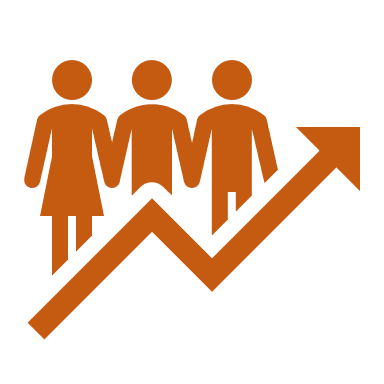 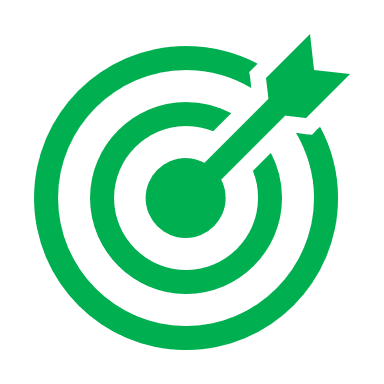 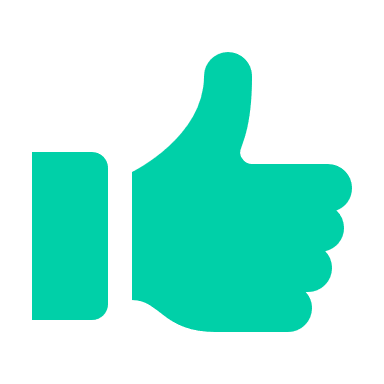 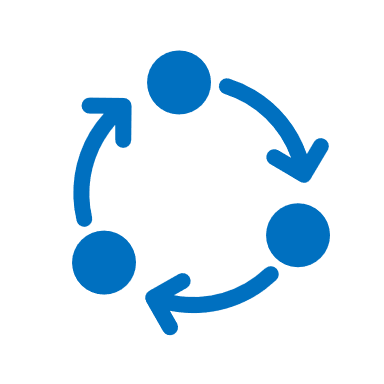 Контакты: Бардакова Ирина Валерьевна, заведующий центром регионального инклюзивного профессионального образования, bpooto@tularegion.org
6
Государственное профессиональное образовательное учреждение Тульской области «Тульский техникум социальных технологий»
Комплексный профориентационный проект БПОО Тульской области.  Региональный профориентационный марафон «Профессии – да!»
Чулков Андрей Николаевич, директор, Ильина Екатерина Васильевна, заместитель директора по управлению образовательным процессом, Богданова Татьяна Ивановна, методист, Бардакова Ирина Валерьевна, заведующий центром регионального инклюзивного профессионального образования, Горюнова Анастасия Романовна, методист, Ющина Татьяна Александровна, руководитель структурного подразделения «Мобильный технопарк»
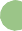 РЕШЕНИЕ
Региональный профориентационный марафон «Профессии-да!» проводится министерством образования Тульской области и ГПОУ ТО «ТТСТ» с февраля 2018 года. Это мероприятие является частью профориентационной работы БПОО ТО ГПОУ ТО «ТТСТ» и сочетает в себе все основные направления деятельности по мотивации обучающихся к эффективному выбору образовательного и профессионального пути. Марафон стал традиционным профориентационным событием в регионе: был проведен в 2018 – 2022 годах.
Региональный профориентационный марафон «Профессии-да!» - это система открытых мероприятий для обучающихся общеобразовательных школ Тульской области, имеющих инвалидность и ОВЗ, а также их родителей (законных представителей).
Целевой аудиторией Марафона являются обучающиеся 7-10 классов общеобразовательных организаций с инвалидностью различных нозологий (с нарушениями слуха, нарушениями зрения, нарушениями опорно-двигательного аппарата, нарушениями интеллектуального развития, в том числе с расстройством аутистического спектра, соматическими нарушениями) и (или) с ОВЗ. 
К результативным критериям эффективности практики относится полная информированность обучающихся о профессии и путях ее получения, осознанный выбор той или иной профессии, получение начального опыта самостоятельного общественного действия, выполнение в полном объеме контрольных цифр приема обучающихся в профессиональные образовательные организации Тульской области, увеличение количества участников марафона и принятых инвалидов и лиц с ОВЗ на обучение по программам профессионального обучения, рост доли занятых выпускников данной категории.
Контакты: Бардакова Ирина Валерьевна, заведующий центром регионального инклюзивного профессионального образования, bpooto@tularegion.org
7
Государственное профессиональное образовательное учреждение Тульской области «Тульский техникум социальных технологий»
Комплексный профориентационный проект БПОО Тульской области.  Региональный профориентационный марафон «Профессии – да!»
Чулков Андрей Николаевич, директор, Ильина Екатерина Васильевна, заместитель директора по управлению образовательным процессом, Богданова Татьяна Ивановна, методист, Бардакова Ирина Валерьевна, заведующий центром регионального инклюзивного профессионального образования, Горюнова Анастасия Романовна, методист, Ющина Татьяна Александровна, руководитель структурного подразделения «Мобильный технопарк»
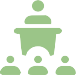 УСЛОВИЯ И НЕОБХОДИМЫЕ РЕСУРСЫ
Доступность образовательной организации (в том числе архитектурная, материально-техническая), на базе которой проводится основная часть Марафона, безопасность, информативность и комфортность для инвалидов и лиц с ограниченными возможностями здоровья.
Материально-технические
Локальные акты (приказы Министерства образования Тульской области), обеспечивающие возможность профориентирования детей с особыми образовательными потребностями по адаптированным методикам.
Нормативно-правовые
Наличие педагогических работников, прошедших повышение квалификации по вопросам работы с лицами с инвалидностью и ОВЗ, наличие специалистов сопровождения: педагоги-психологи, учителя-сурдопереводчики, тьюторы, ассистенты (помощники) и др.
Кадровые
Адаптированный диагностический инструментарий, технологии психолого-педагогического сопровождения детей с ОВЗ, инклюзивные технологии, методические и дидактические материалы, профориентационные  рекомендации, брошюры.
Научно-методические
Сайт бпоото.рф, электронный дистанционный курс «Веб-методкабинет», функционирование «горячей линии», в том числе по вопросам профориентации инвалидов и лиц с ограниченными возможностями здоровья, консультации педагога-психолога и других специалистов.
Информационные
Контакты: Бардакова Ирина Валерьевна, заведующий центром регионального инклюзивного профессионального образования, bpooto@tularegion.org
8
Государственное профессиональное образовательное учреждение Тульской области «Тульский техникум социальных технологий»
Комплексный профориентационный проект БПОО Тульской области.  Региональный профориентационный марафон «Профессии – да!»
Чулков Андрей Николаевич, директор, Ильина Екатерина Васильевна, заместитель директора по управлению образовательным процессом, Богданова Татьяна Ивановна, методист, Бардакова Ирина Валерьевна, заведующий центром регионального инклюзивного профессионального образования, Горюнова Анастасия Романовна, методист, Ющина Татьяна Александровна, руководитель структурного подразделения «Мобильный технопарк»
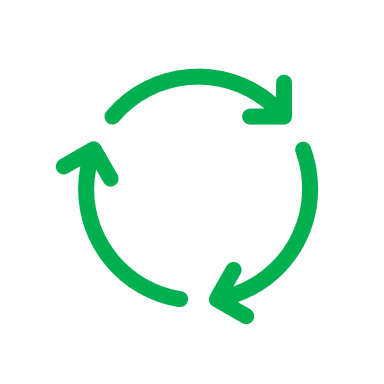 ЭТАПЫ РЕАЛИЗАЦИИ
Подготовительный этап

Подготовка проектoв,  нормативно-правовых и организационно- распорядительных документов, подбор необходимого инструментария для проведения предварительной профориентационной диагностики, подготовка команды волонтеров, координаторов.
Контакты: Бардакова Ирина Валерьевна, заведующий центром регионального инклюзивного профессионального образования, bpooto@tularegion.org
9
Государственное профессиональное образовательное учреждение Тульской области «Тульский техникум социальных технологий»
Комплексный профориентационный проект БПОО Тульской области.  Региональный профориентационный марафон «Профессии – да!»
Чулков Андрей Николаевич, директор, Ильина Екатерина Васильевна, заместитель директора по управлению образовательным процессом, Богданова Татьяна Ивановна, методист, Бардакова Ирина Валерьевна, заведующий центром регионального инклюзивного профессионального образования, Горюнова Анастасия Романовна, методист, Ющина Татьяна Александровна, руководитель структурного подразделения «Мобильный технопарк»
РЕЗУЛЬТАТЫ
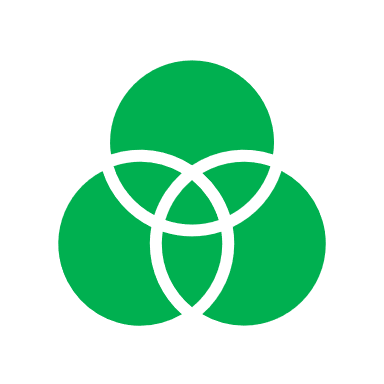 Осознанный выбор обучающимися профессии в соответствии с интересами, возможностями, состоянием здоровья и востребованностью на региональном рынке труда.
Увеличение количества принятых инвалидов и лиц с ограниченными возможностями здоровья по программам среднего профессионального образования и профессионального обучения в Тульской области.
Ежегодное увеличение количества участников регионального профориентационного марафона «Профессии – да!»
Положительная динамика доли занятых выпускников с инвалидностью и ограниченными возможностями здоровья.
Стабильно и в полном объеме выполняются контрольные цифры приема по основным образовательным программам среднего профессионального образования и профессионального обучения в Тульской области.
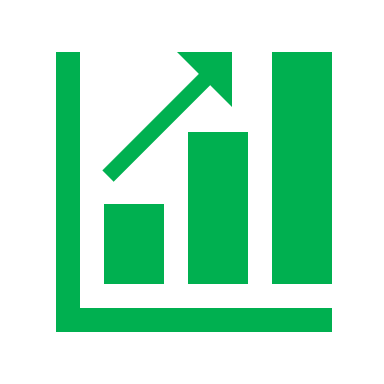 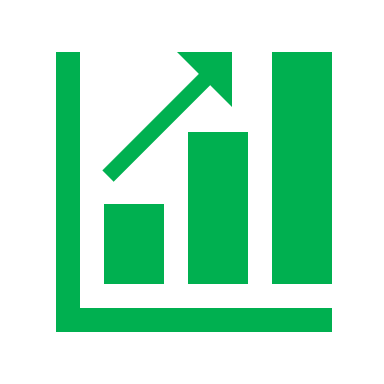 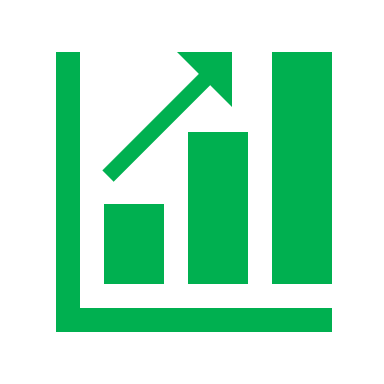 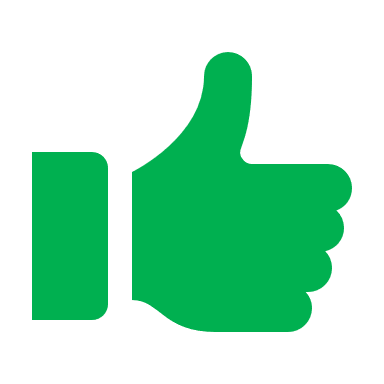 Контакты: Бардакова Ирина Валерьевна, заведующий центром регионального инклюзивного профессионального образования, bpooto@tularegion.org
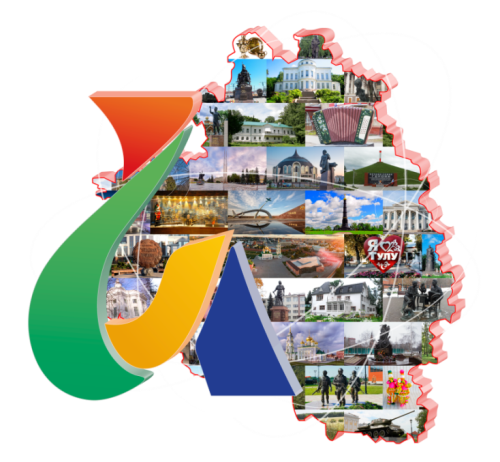 10
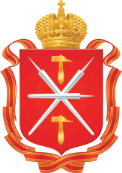 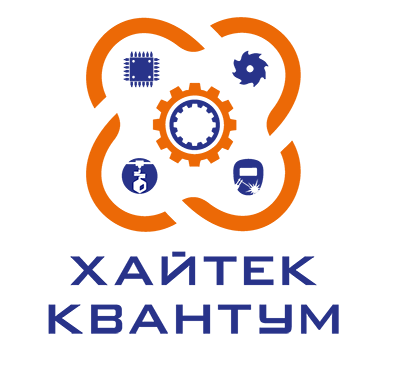 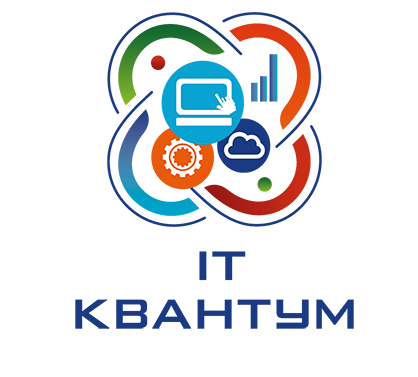 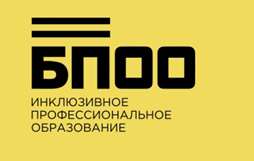 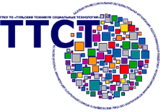 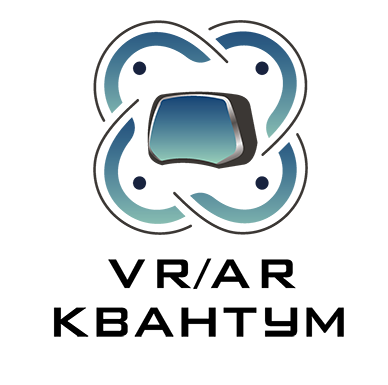 Государственное профессиональное образовательное учреждение Тульской области«Тульский техникум социальных технологий»
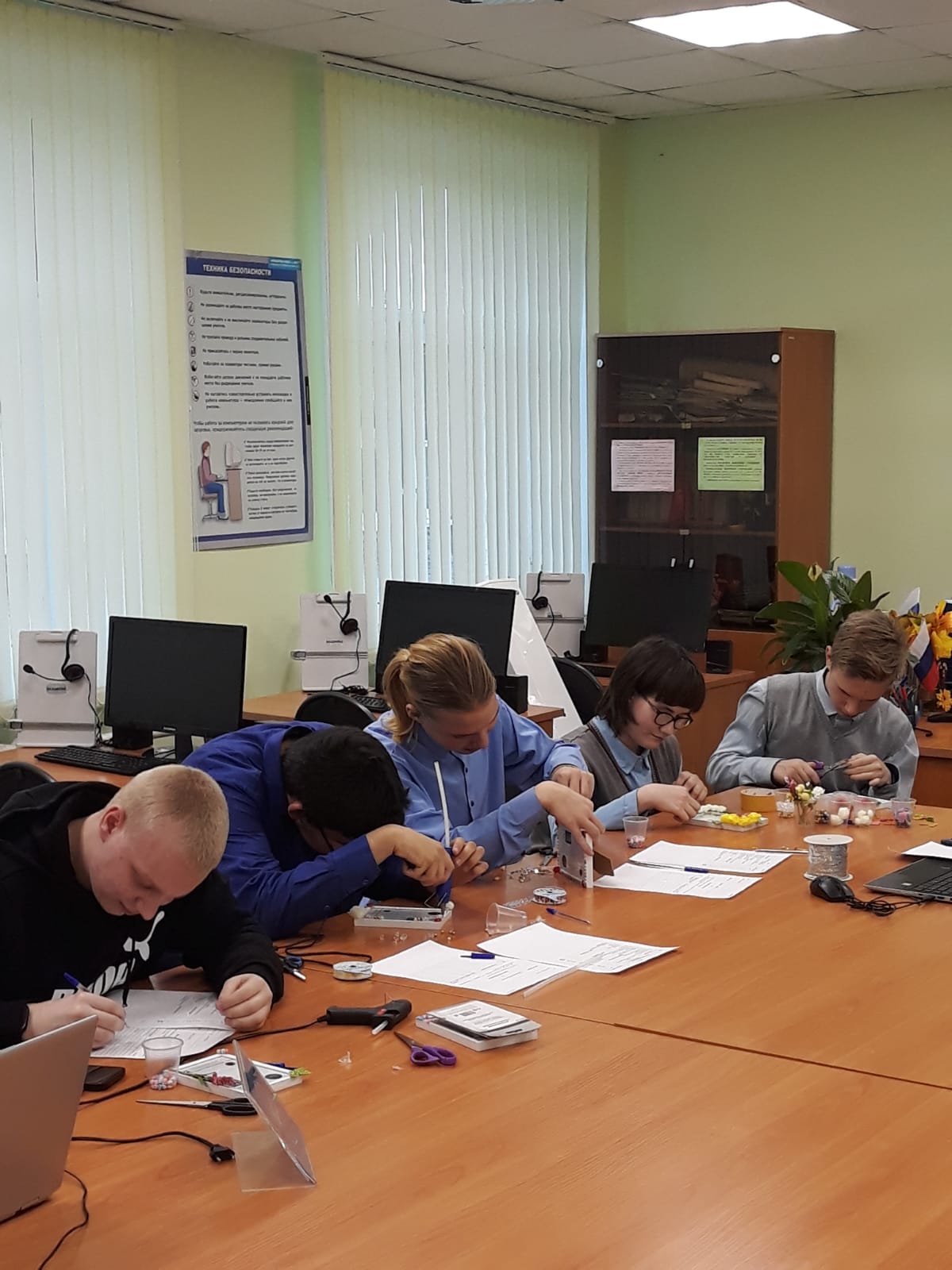 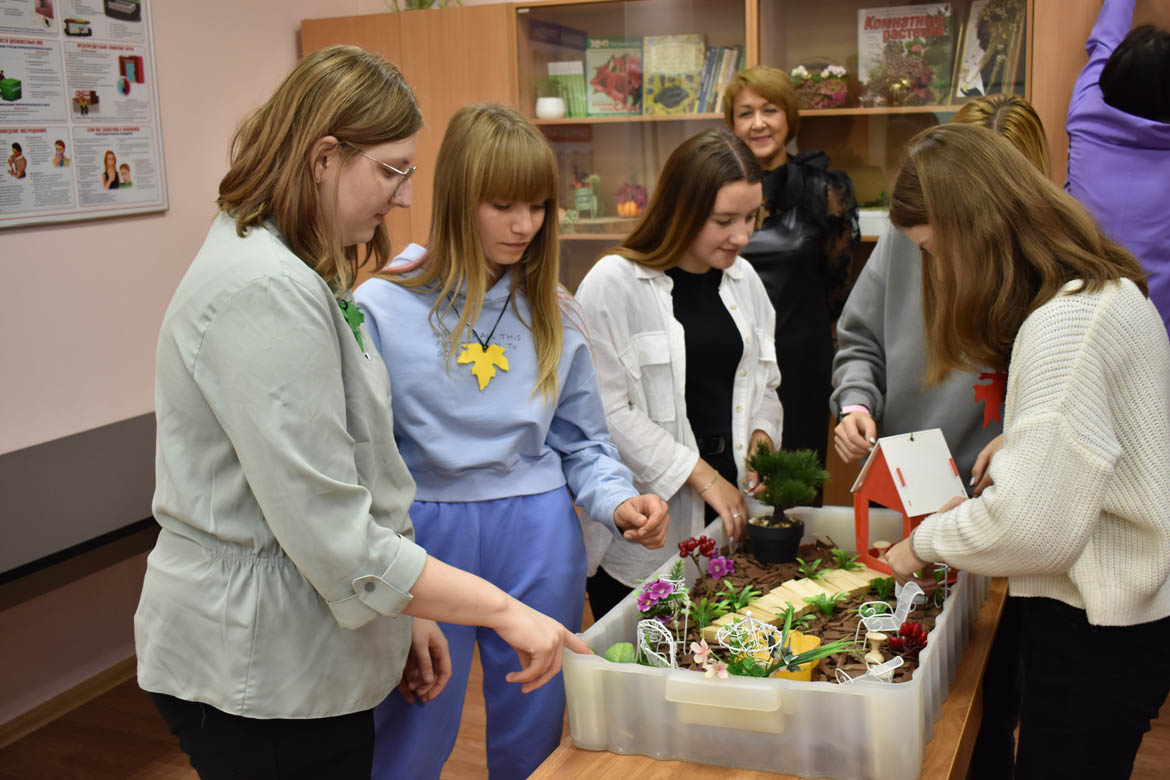 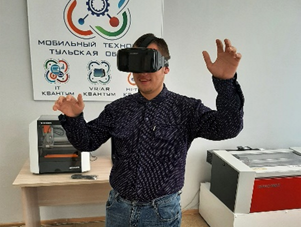 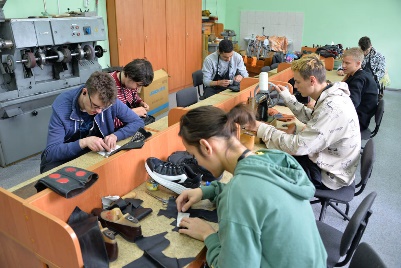 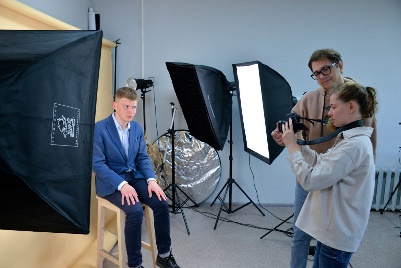 Адрес: 300002, г. Тула, ул. Демидовская, д. 47
Телефон/факс: +7 (4872) 47-51-78, 47-51-35, 70-19-50
Сайт: бпоото.рф
E-mail: gpou.TulTehnSocTeh@tularegion.ru, bpooto@tularegion.org
Социальные сети: vk.com/gpou_to_ttst
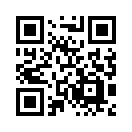 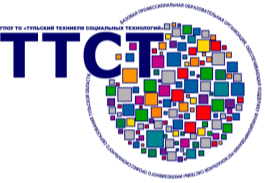